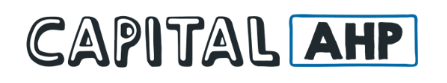 Support for Newly Qualified Practitioners and Healthcare Professionals on Temporary Register during Accelerated Preceptorship
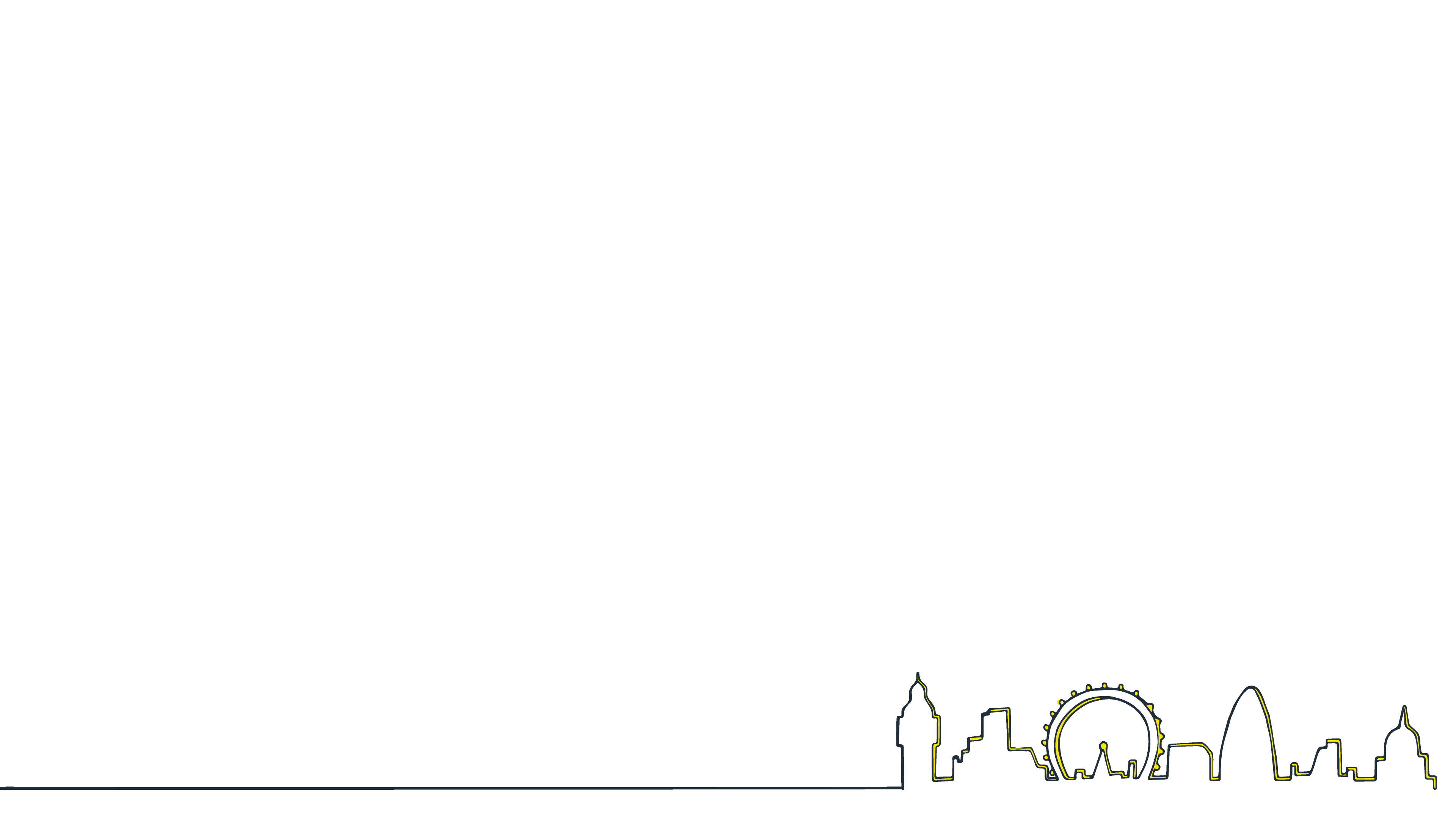 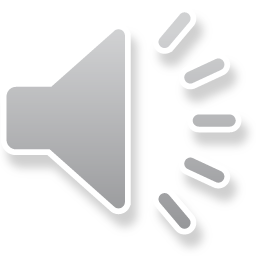 Accelerated Preceptorship1
6 week preceptorship period
Intended for NQPs and HCPs as required
Completion of mandatory and statutory training
Aligned with principles of regulatory bodies
Immersion in clinical setting and workplace culture
Full support from preceptor and other staff
Action learning and forums where possible
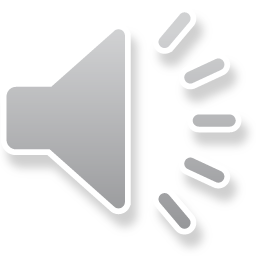 1 – for AHPs this may be Clinical Supervisor
Accelerated Preceptorship
Local procedures and system variations
Pastoral support throughout shift
Confirmation of NQP’s/HCP’s previous clinical experience and development plan in place
Awareness of building confidence and resilience
Debriefing of skills and reflection (particularly major incident)
Risk assessment and management in clinical practice
Effective teamwork and clinical leadership
Understanding of roles and scope of practice / accountability as an NQP
Personal health and wellbeing
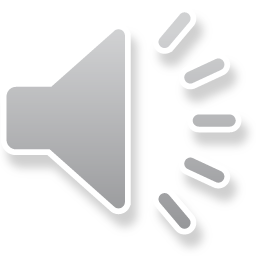 Role of a Preceptor1 during Accelerated Preceptorship
Preceptor
Understand the role of preceptor in emergency times
Ensure statutory / mandatory training is done
Facilitate introductions to staff and environment
Guide and support in on-the-job learning
Advise on scope of practice
Ensure safe practice
Give regular feedback
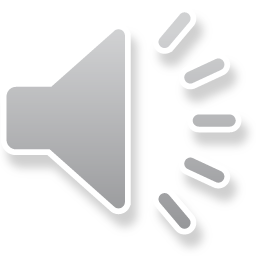 1 – for AHPs this may be Clinical Supervisor
How can you prepare?
Ask questions
Seek clarification when unsure
Never be afraid to ask for help
Participate in learning opportunities
Understand scope of practice and accountability
Work as part of the team
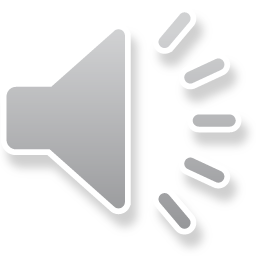 Sources of Support
Preceptor – team
Clinical Supervisor
Manager
Practice educators / practice facilitators
Other NQPs 
All registered healthcare professionals
Remote sources of support
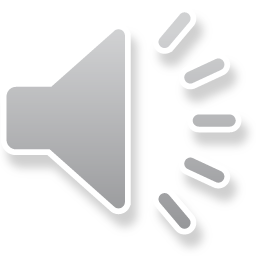 Further Information
Further information and learning resources on preceptorship and supporting NRNs - https://www.hee.nhs.uk/our-work/capitalnurse/workstreams/preceptorship
RCN guidance - https://www.rcn.org.uk/news-and-events/news/uk-covid-19-actions-announced-to-expand-the-nursing-workforce-190320
NMC guidance - https://www.nmc.org.uk/news/coronavirus/
HEE RePair programme - https://www.hee.nhs.uk/our-work/reducing-pre-registration-attrition-improving-retention 
Health and Care Professionals Council – www.hcpc-uk.org 

These resources have been developed by CapitalNurse – Desiree Cox (project manager) with Jacqueline Robinson-Rouse (clinical lead).  Thanks to Julie Marchant (Therapy Education GSTT), Catherine DesForges (AHP Education RFL),. Any queries, please email capitalnurse@hee.nhs.uk
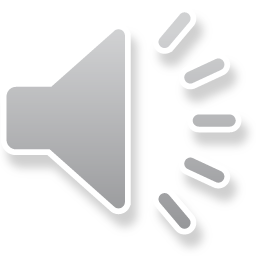